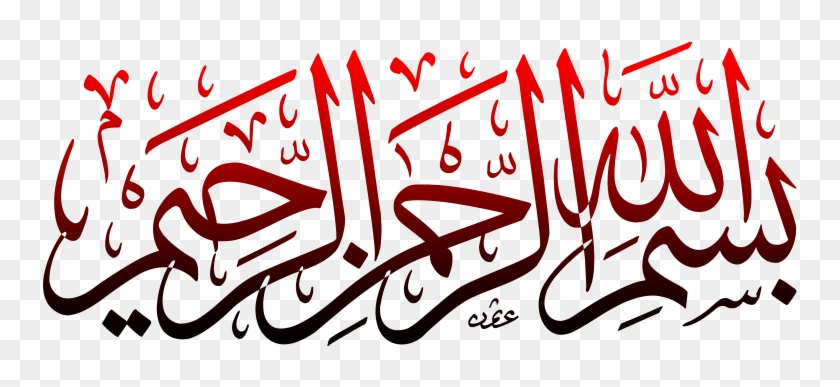 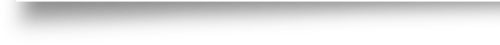 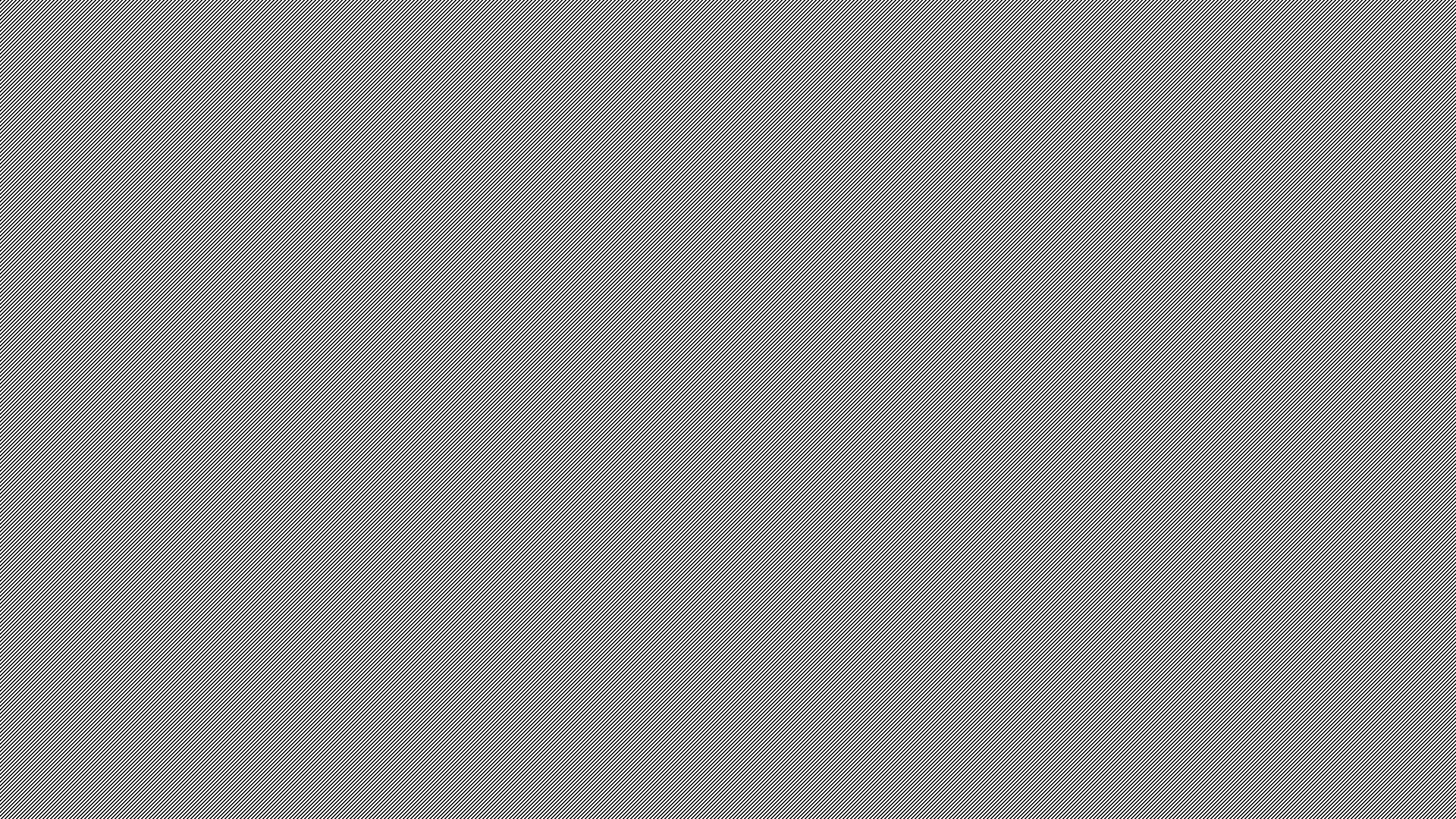 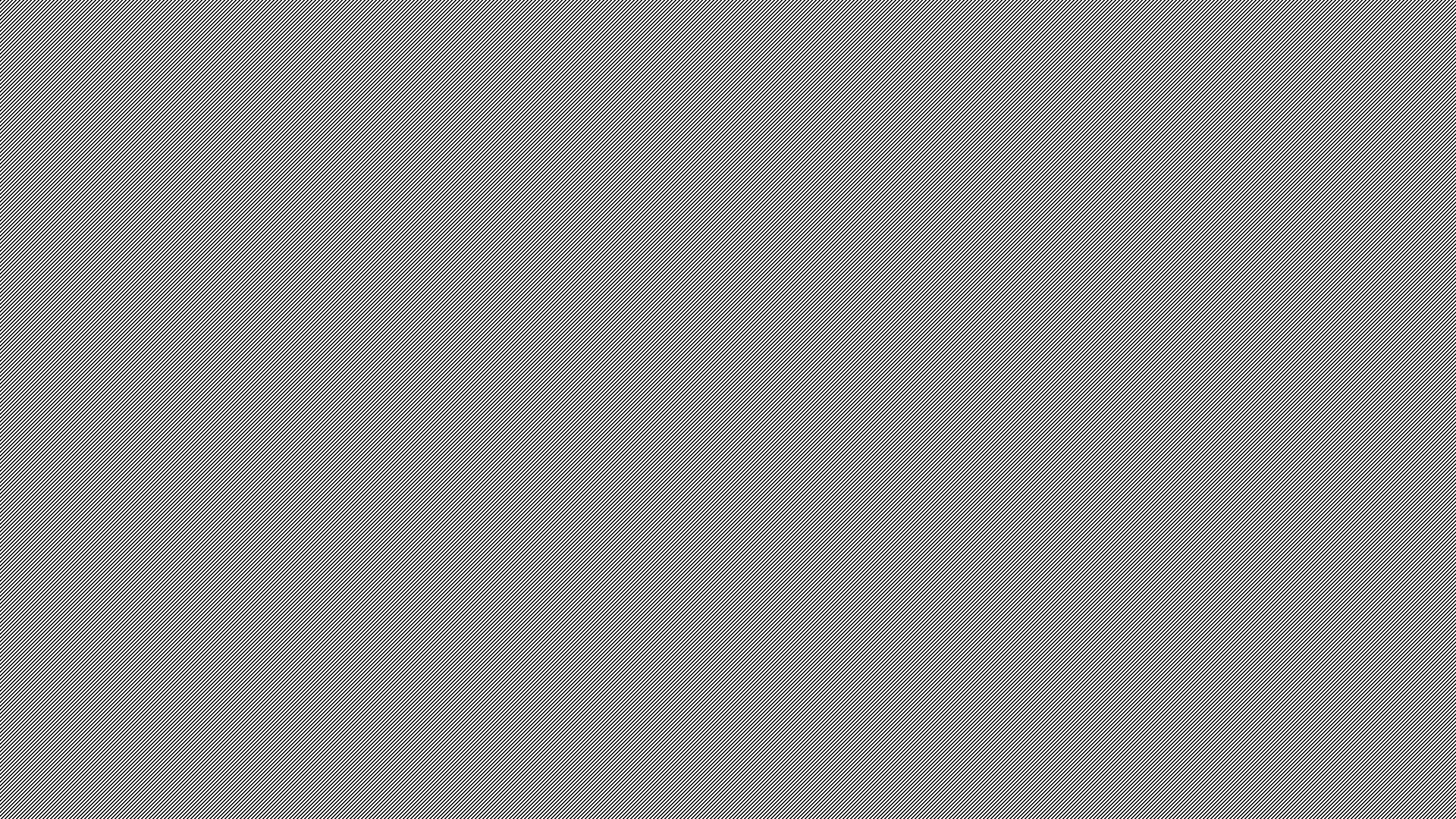 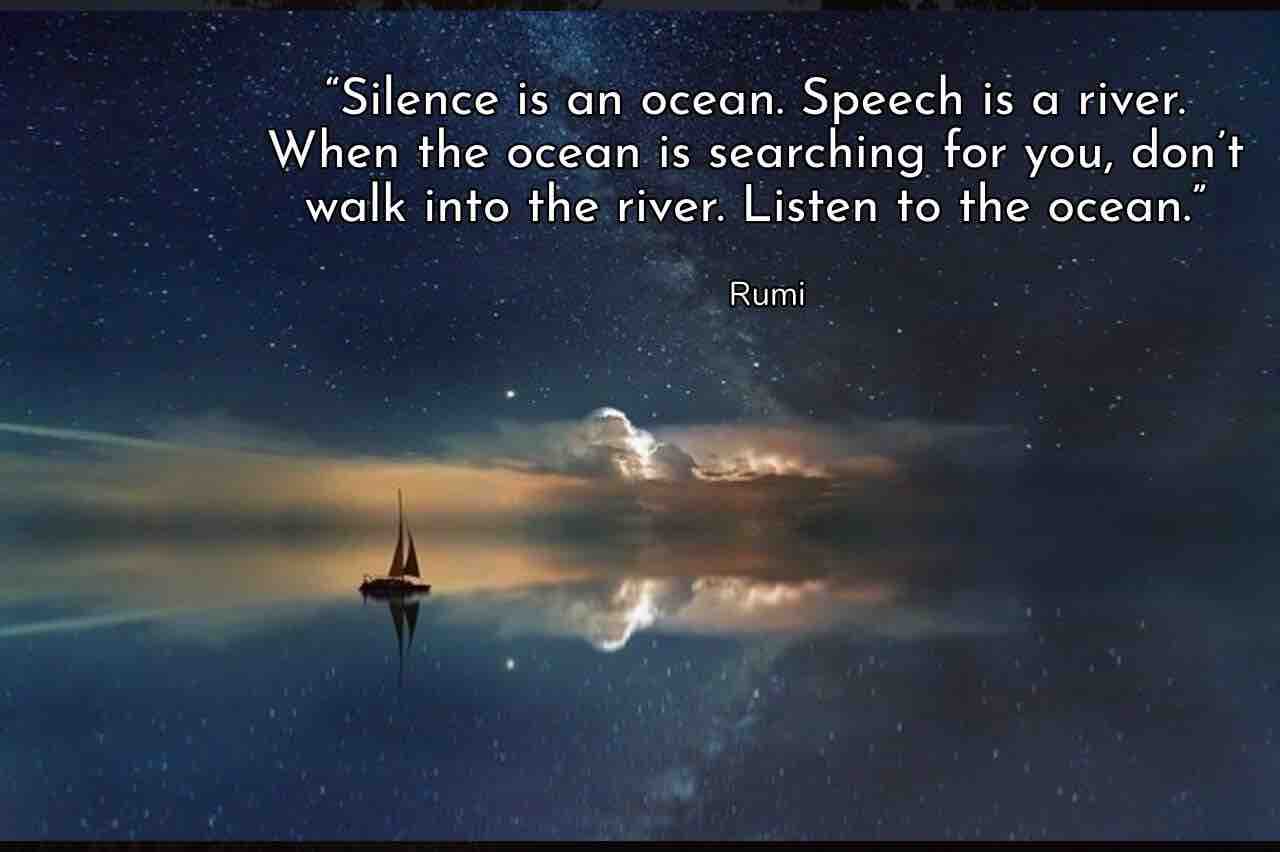 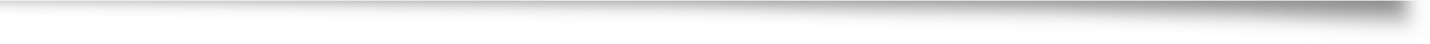 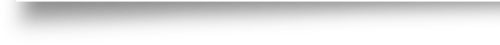 QUOTE OF THE DAY:
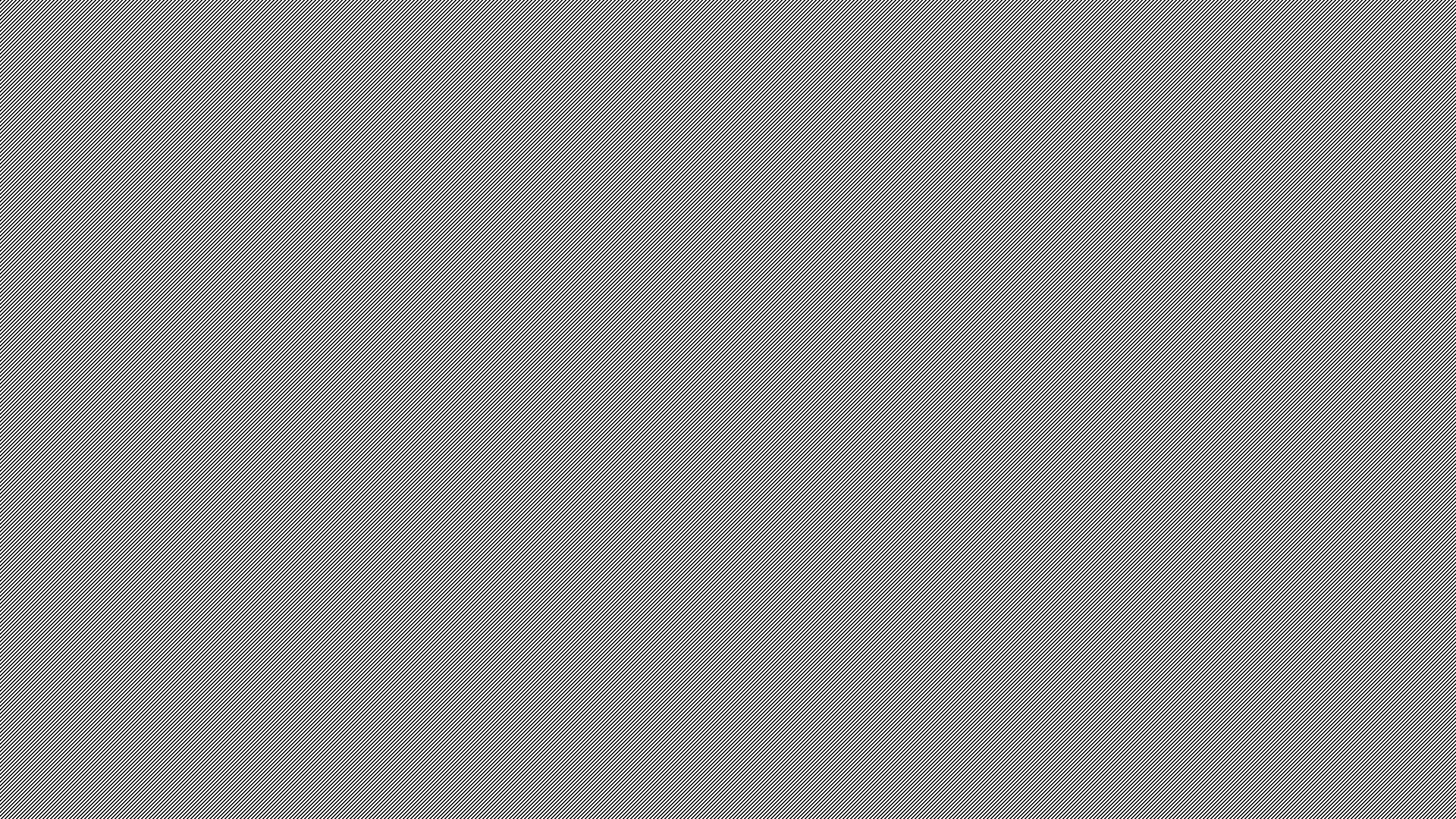 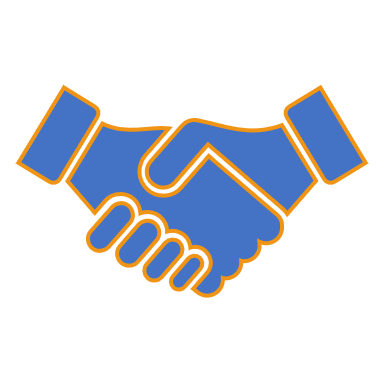 PROMOTING RESEARCH INTEGRITY
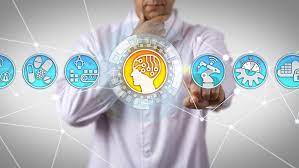 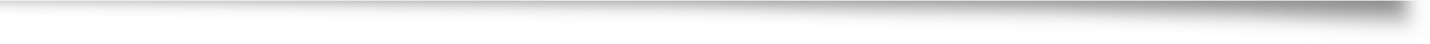 DR.SAADIA RAFIQUE
POST GRADUATE RESIDENT
COMMMUNITY MEDICINE DEPTT.KEMU 2021
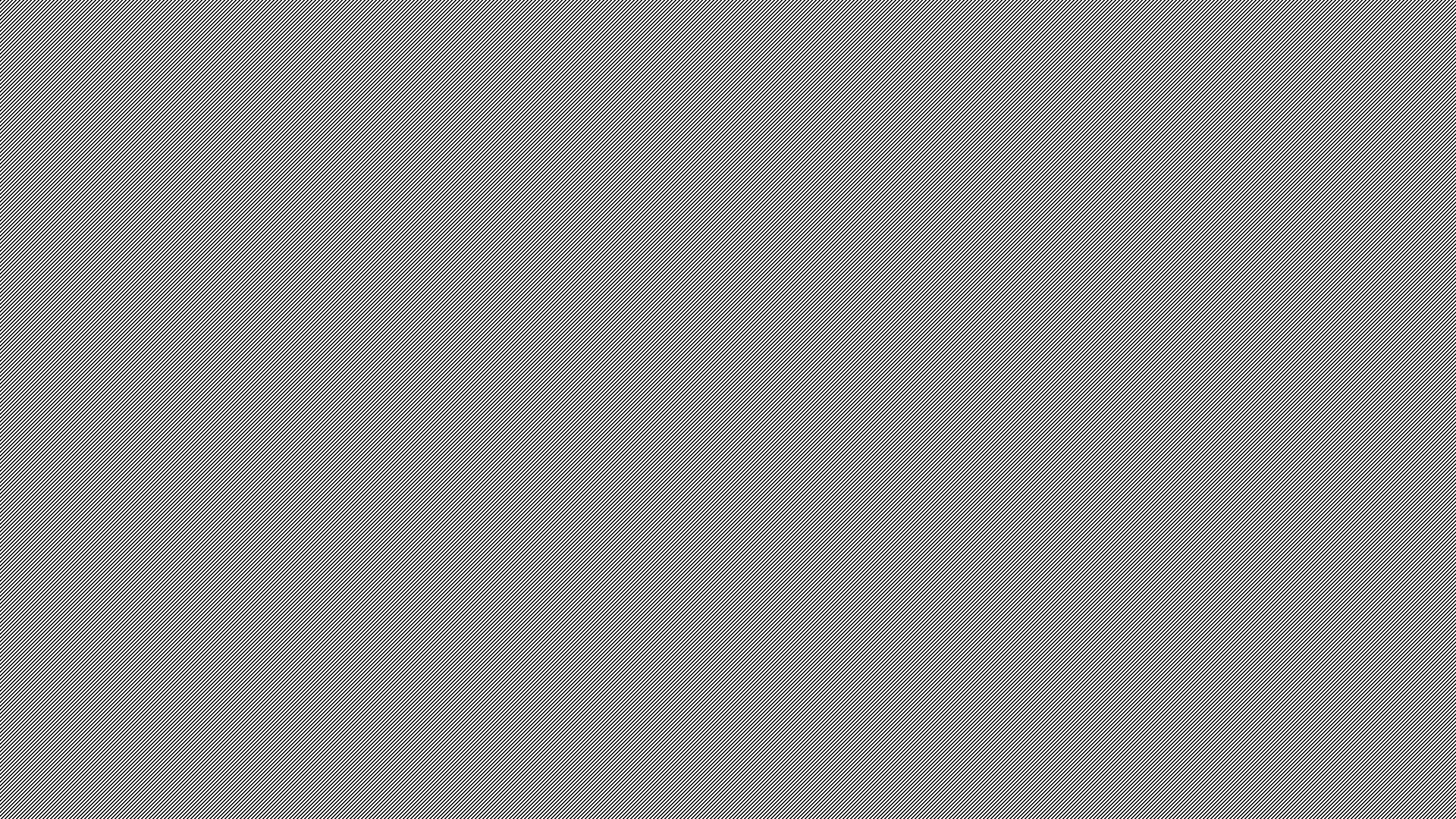 LEARNING OUTLINES:
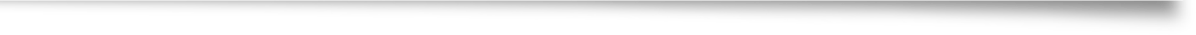 LEARNING OUTCOME:
At the end of this presentation my colleagues would be able to describe Research, Concept of Research Integrity, its Ethics, Barriers and Misconduct.
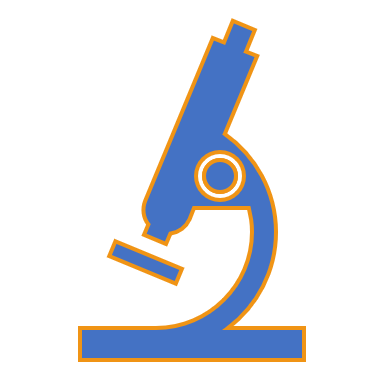 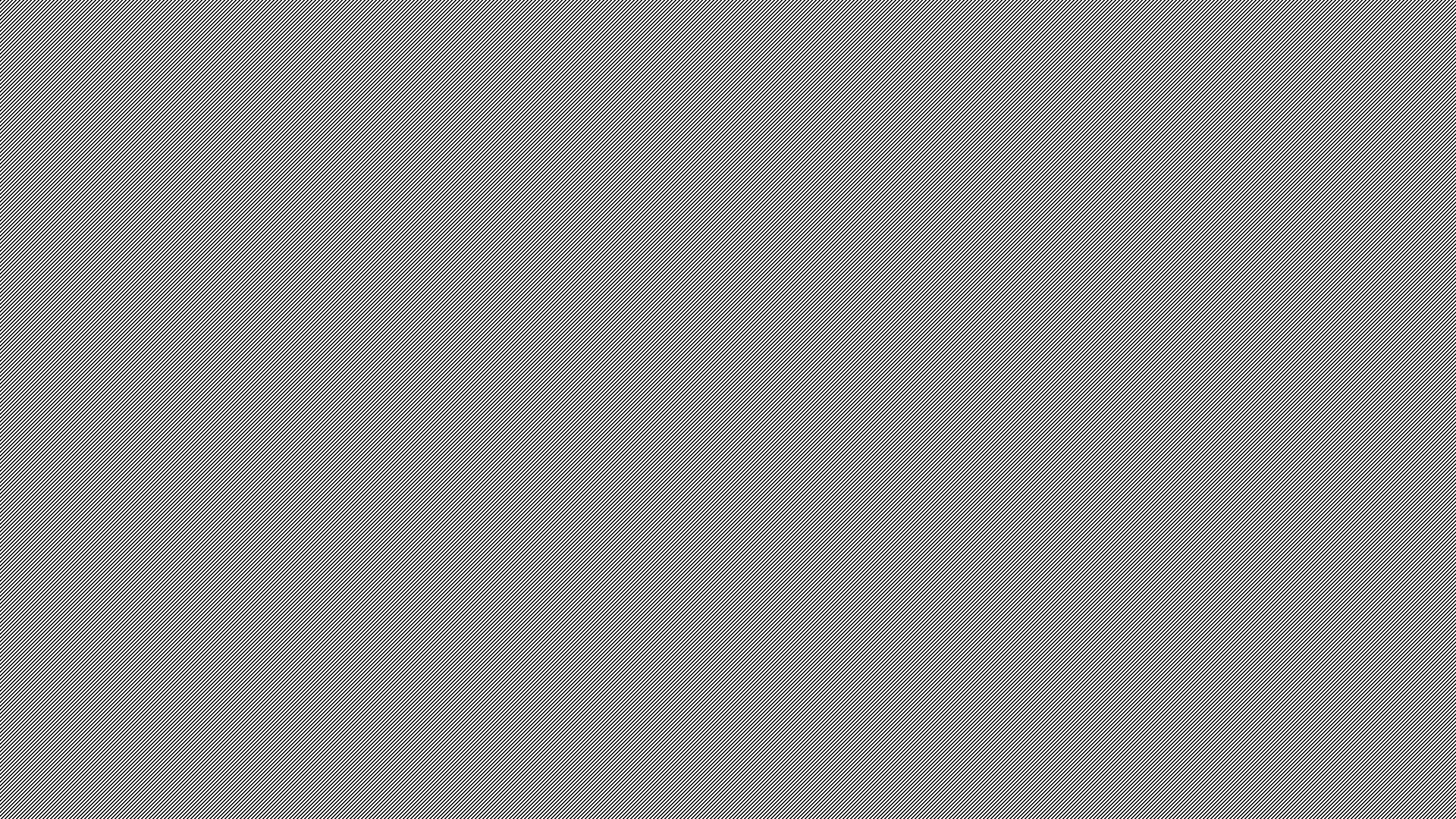 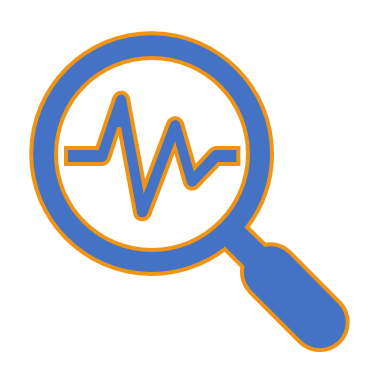 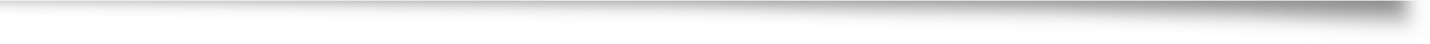 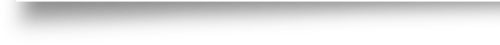 RESEARCH
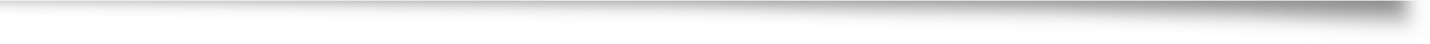 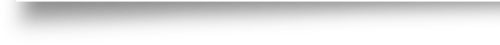 DEFINITION OF RESEARCH:
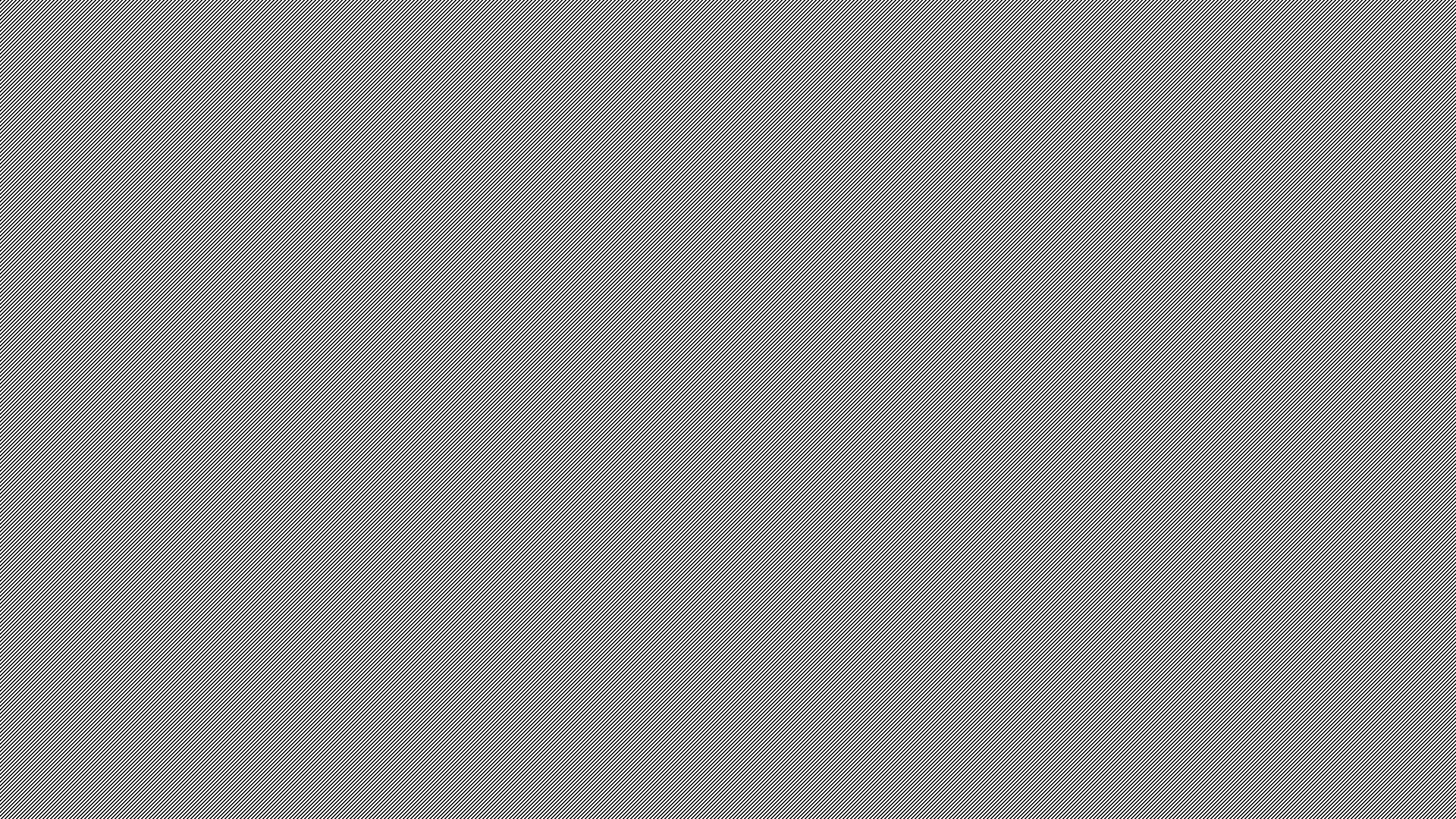 INTRODUCTION:
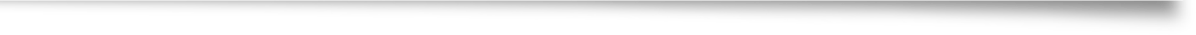 IN SCIENTIFIC TERMS:
RESEARCH is a systematic, data based, critical and scientific
inquiry into the specific problem, undertaken with the objective
 of finding answers/solutions to it.

MAIN INGREDIENTS OF RESEARCH:
1.CUROSITY
2.OBJECTIVITY
3.PRECISION & VALIDITY
4.HONESTY
5.LOGICAL REASONING
6.RELIABILITY
7.SIMPLICITY IN EXPLANATION
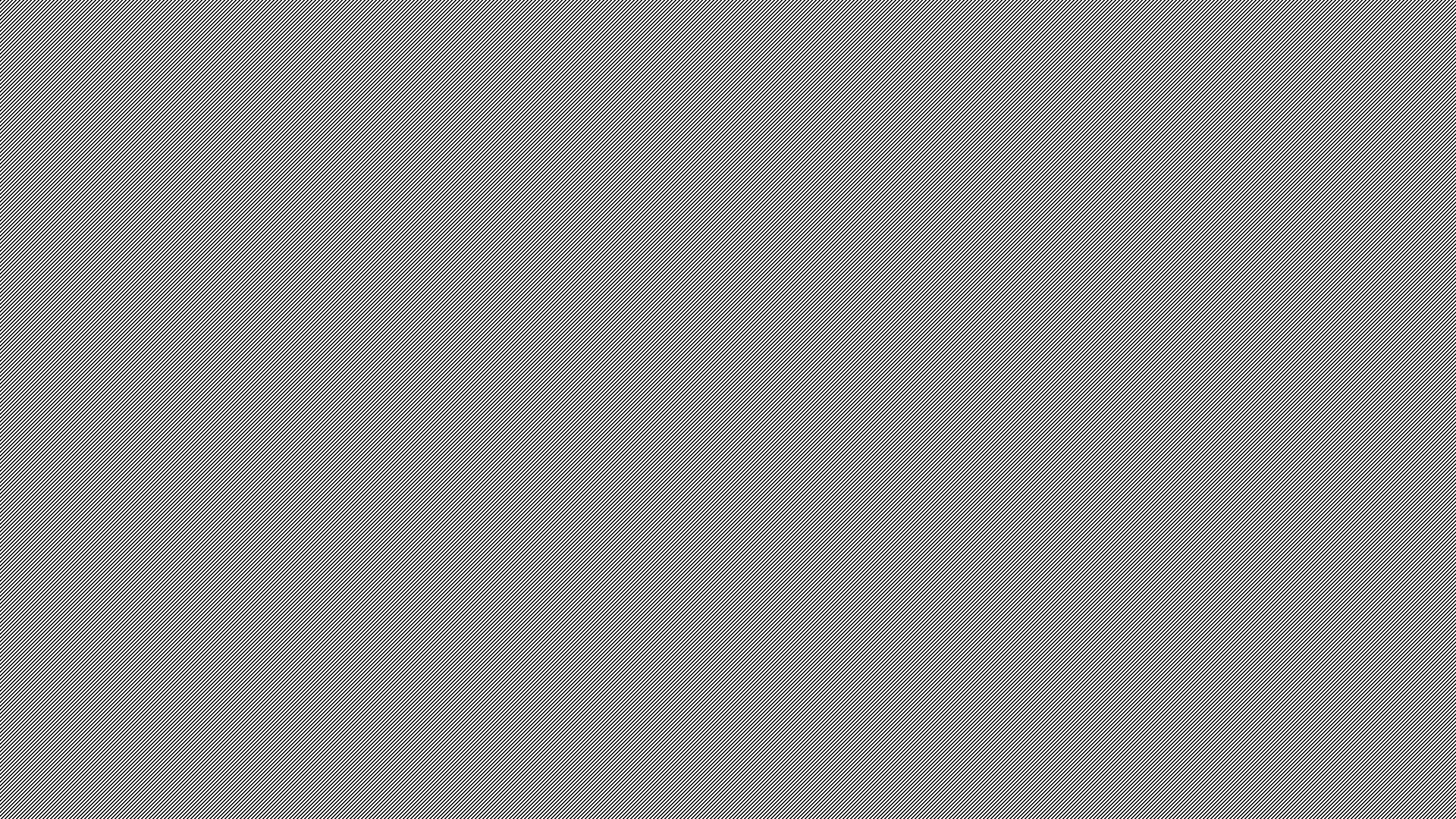 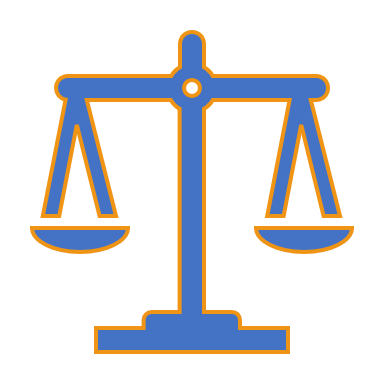 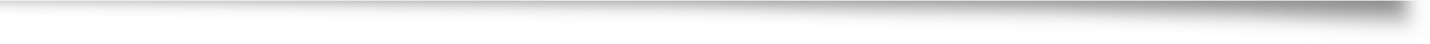 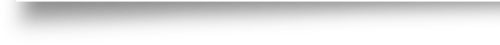 RESEARCH INTEGRITY:
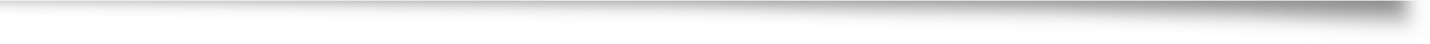 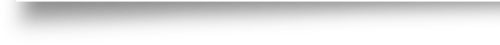 RESEARCH INTEGRITY
Definition:

"Research should be designed, reviewed and conducted in a way that ensures its  quality, integrity and contribution to the development of knowledge and  understanding". 


Research that is judged within a research community to be poorly  designed or conducted wastes resources and devalues the contribution of the  participants. At worst it can lead to misleading information being promulgated and can have the potential to cause harm.
Code of Human Research Ethics. The British Psychological Society.  http://www.bps.org.uk/sites/default/files/documents/code_of_human_research_ethics.pdf
3
RESEARCH INTEGRITY
Integrity of the researcher
Integrity of the research
How ‘knowledge’ was produced: ethical; epistemic
12
RESEARCH INTEGRITY
Definition (Philosophical)
https://plato.stanford.edu/entries/integrity/

“Integrity is an epistemic virtue: that is, it is a stable disposition that  reliably places its possessor in good epistemic position and leads to cognitive success” (Scherkoske 2013: 84).
Scherkoske, G. (2013). Integrity and the Virtues of Reason: Leading a Convincing Life, Cambridge  University Press, .
13
RESEARCH INTEGRITY
Integrity in the Vitae Researcher Framework
https://www.vitae.ac.uk/vitae-publications/rdf-related/researcher-development-framework-rdf-  vitae.pdf/view
7
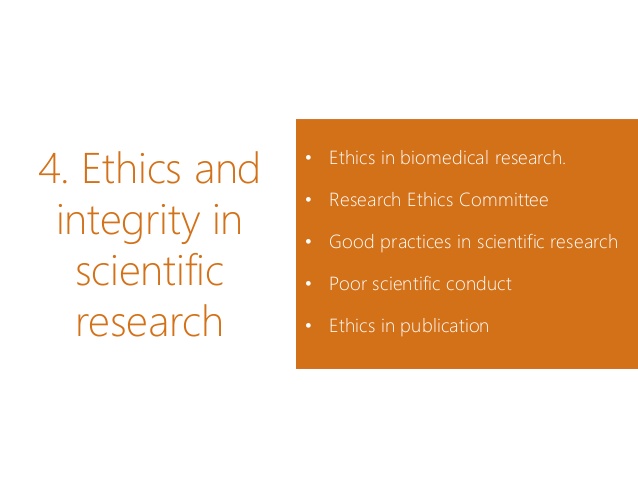 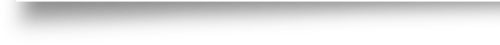 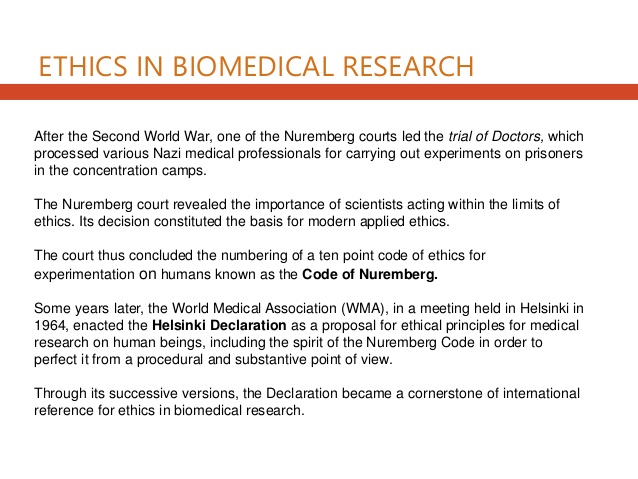 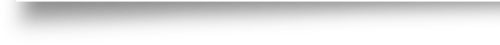 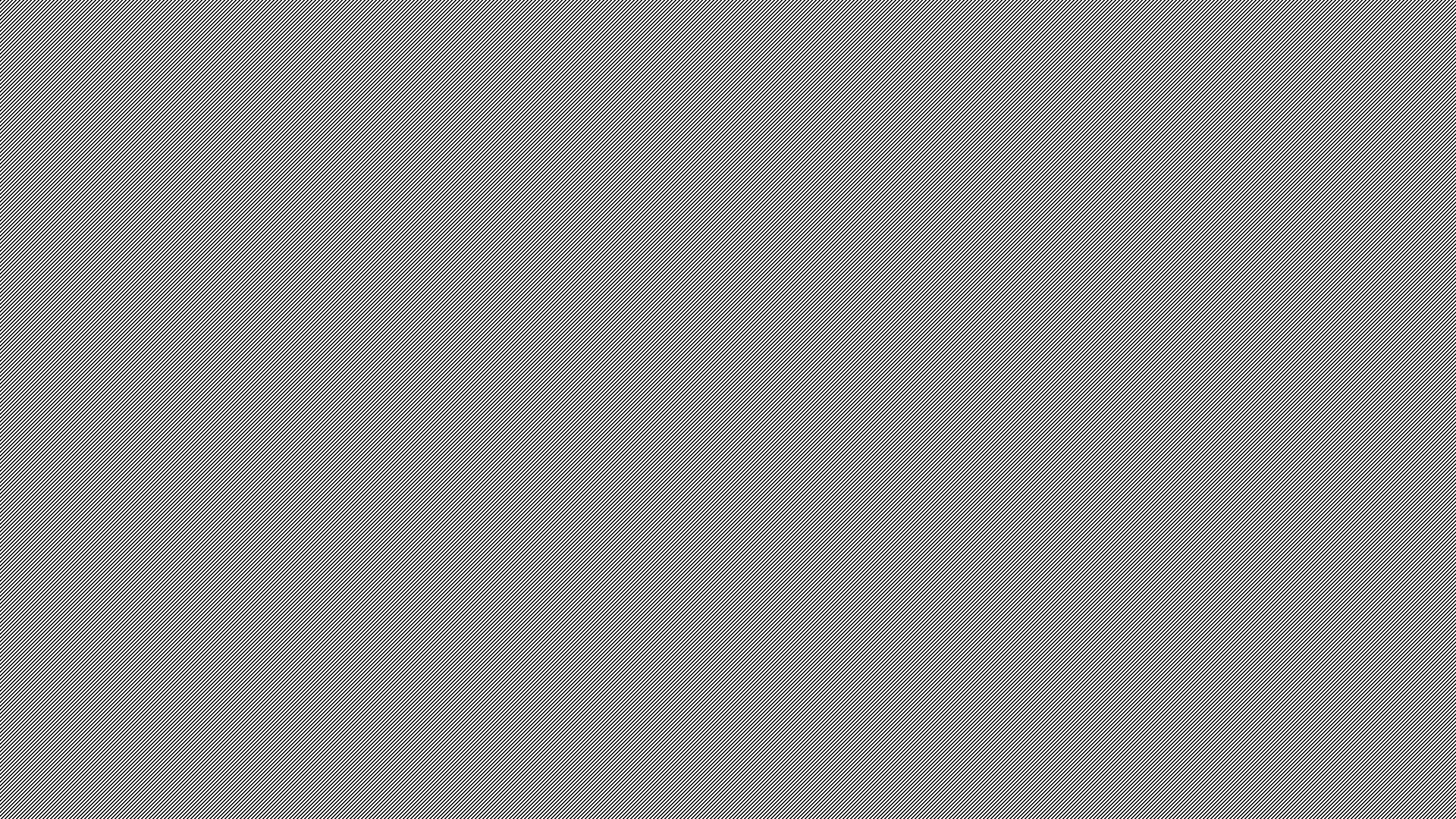 RESEARCH ETHIC COMMITTEE:
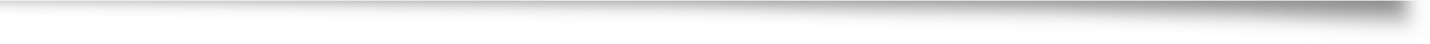 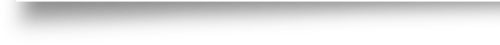 It is a  body responsible for ensuring that medical experimentation and human subject research carried out in an ethical manner in accordance with national and international law.
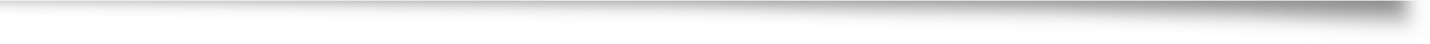 8 ETHICAL PRINCIPLES:
A.CORE MORAL NORMS
1.Autonomy
2.Beneficence
3.Non-Maleficence
4.Justice

B.CORE BEHAVIORAL NORMS:
5.Veracity
6.Privacy
7.Confidentiality
8.Fidelity
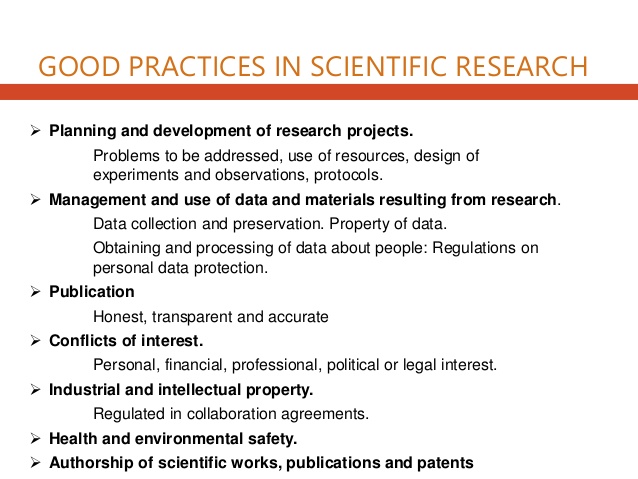 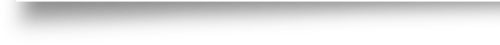 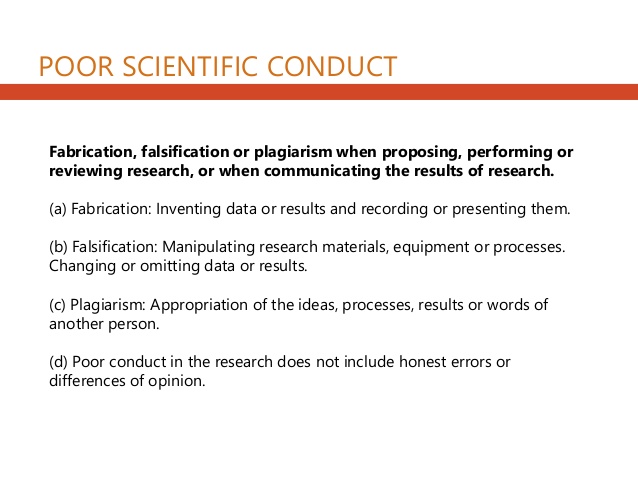 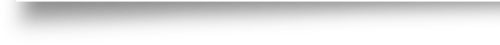 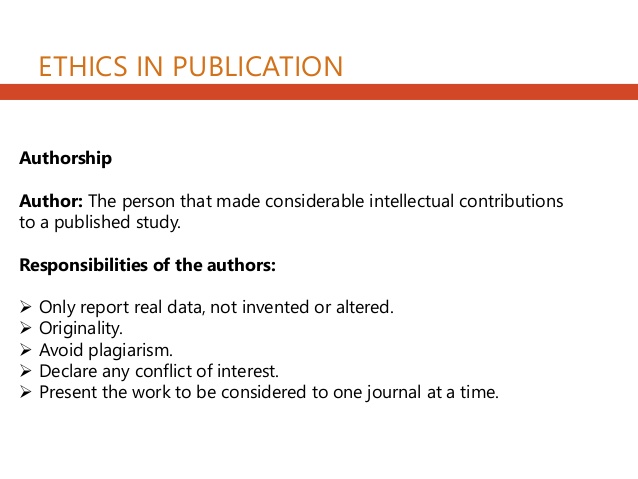 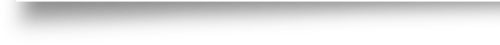 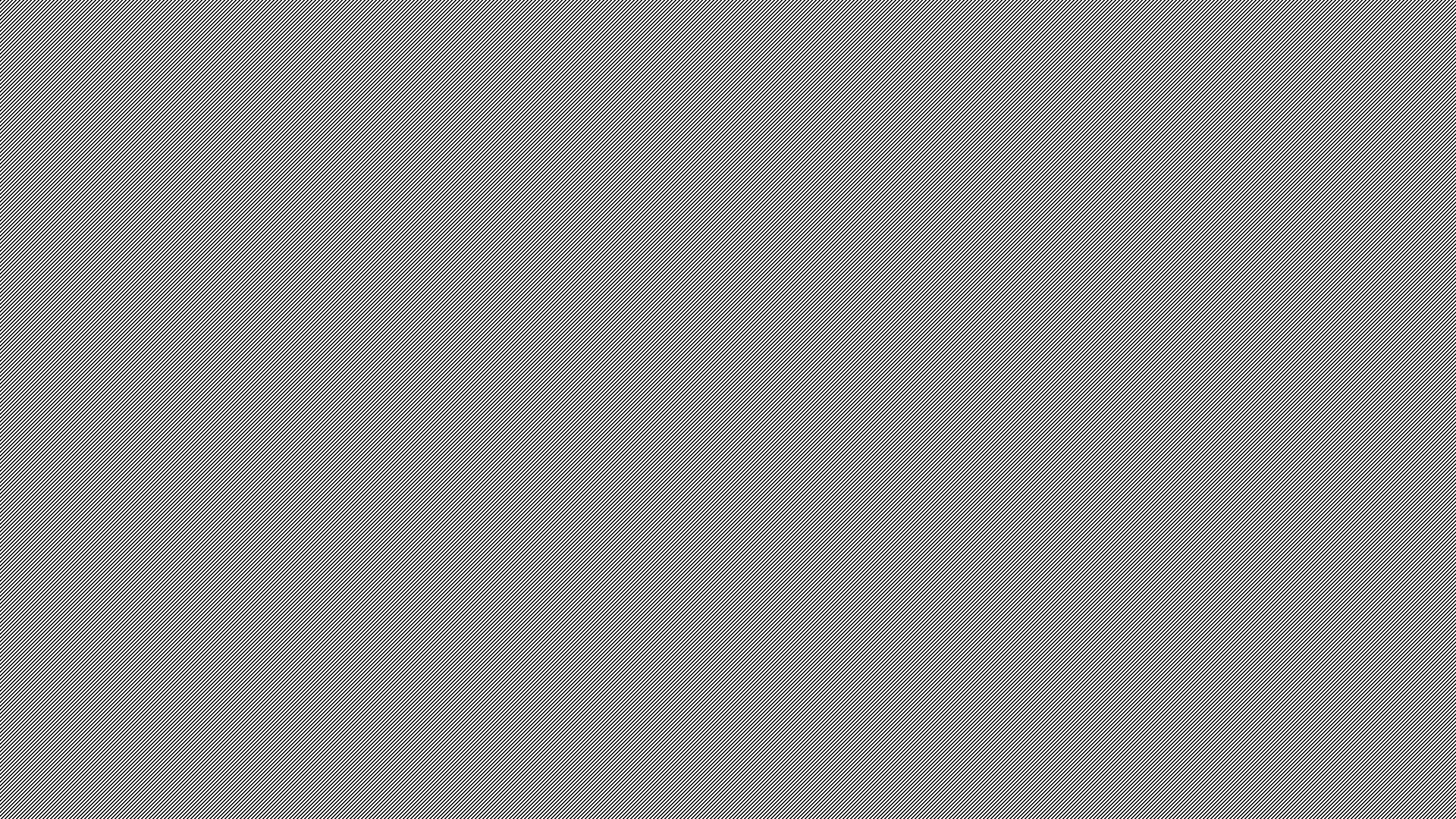 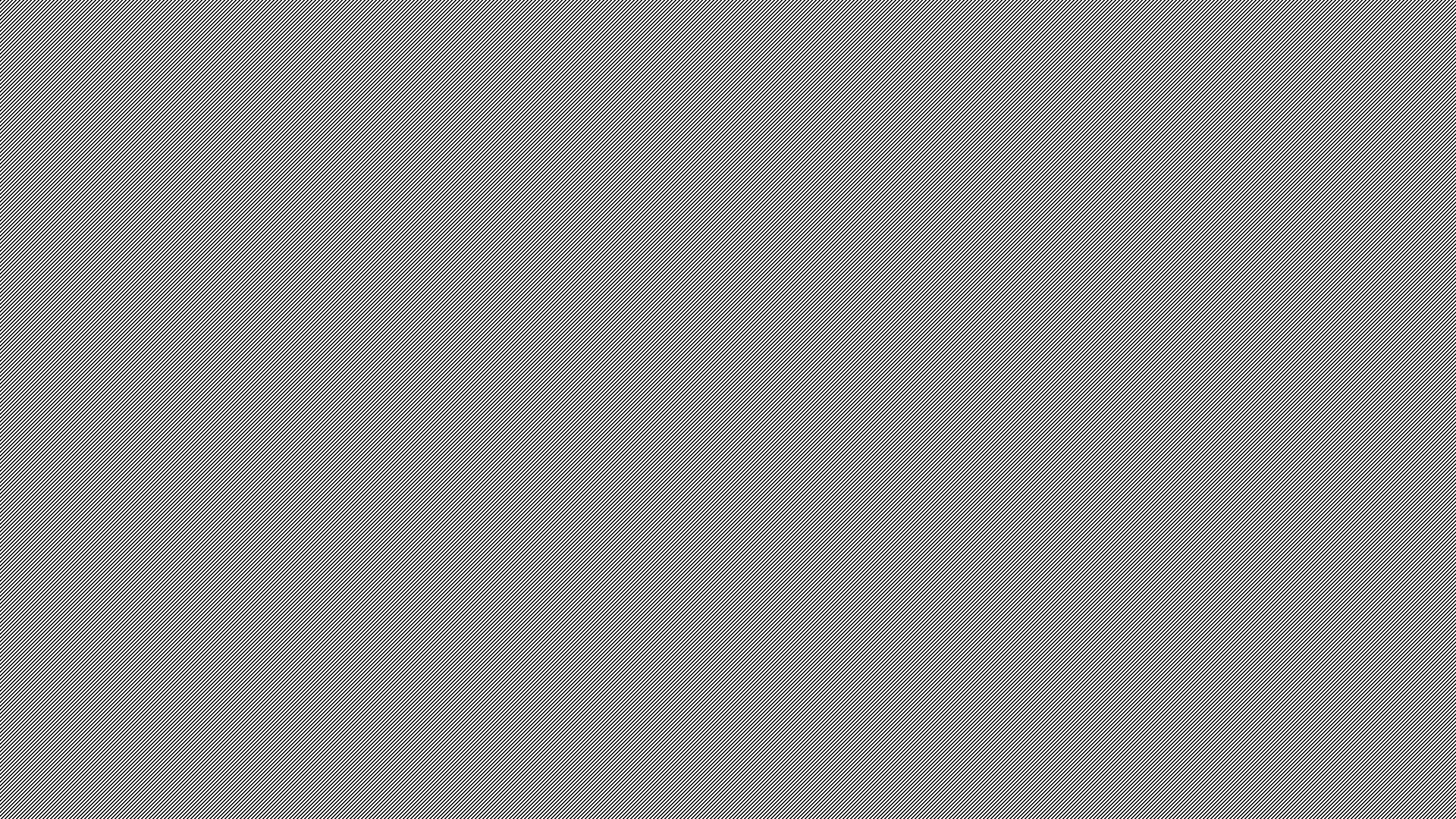 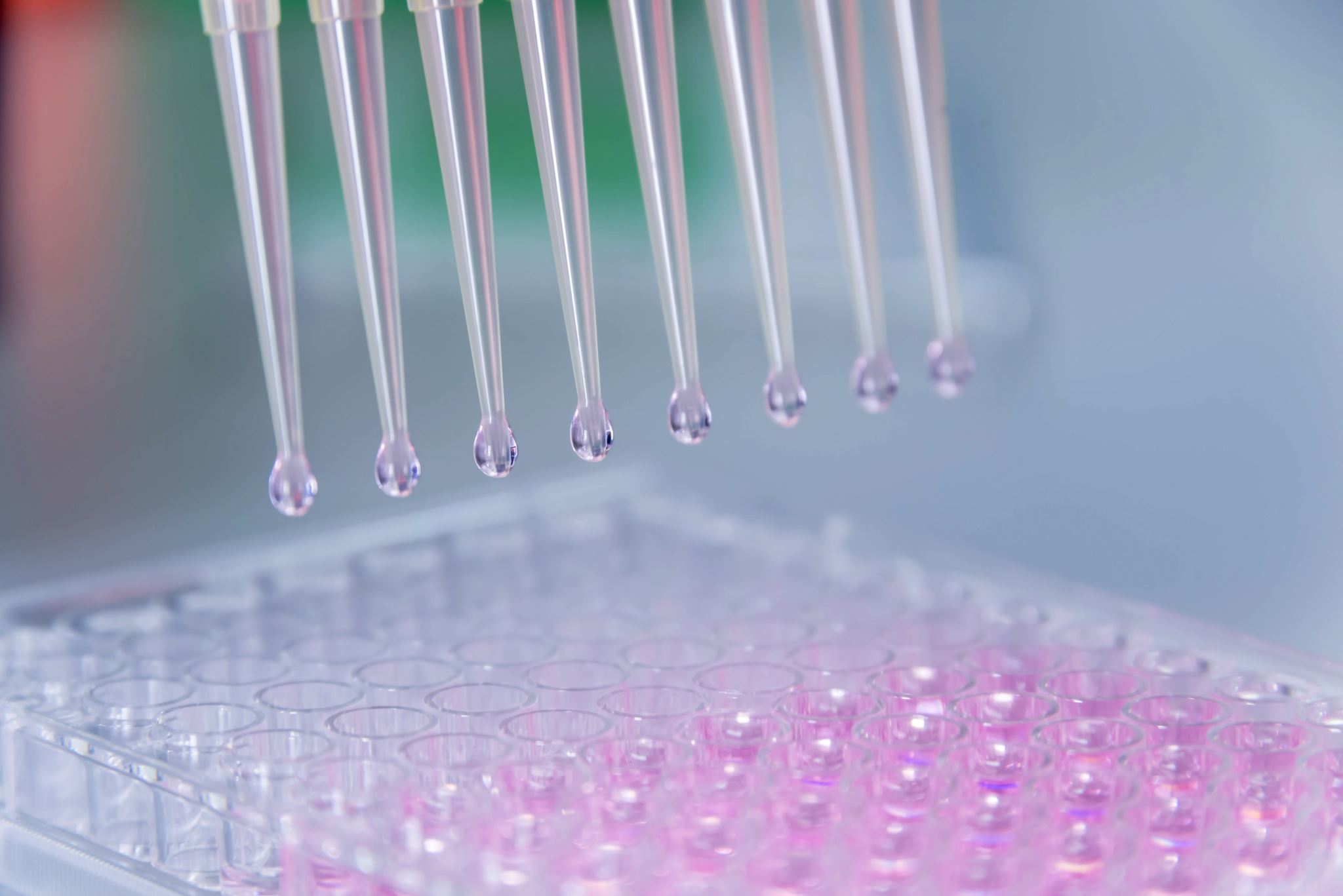 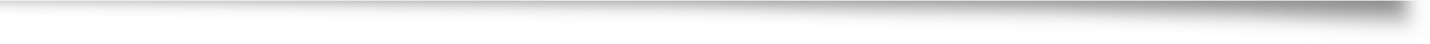 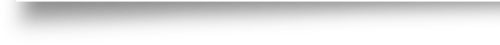 RECENT ADVANCES:
Research Integrity: A Landscape Study
BACKGROUND:
This project aimed to develop an understanding of pressures and incentives in research ecosystem and how these effect researcher’s  behaviour in context of research integrity.

METHODOLOGY:
An online survey was launched on 11th Oct.2019 until Nov.2019. it was consisted of 48 questions.The core of survey explored respondents view on how incentives in research system impact on research integrity, respondents' personal views, understanding and experiences of research integrity.
RESEARCH INTEGRITY
Research Integrity: A Landscape Study
Researchers are highly motivated to  behave with integrity
Researchers strongly perceive  temptations to compromise on  research integrity
Relationships between incentives and  research integrity are deeply complex
Local culture can strongly influence  behaviour, overriding institutional and  national policy
Exposure to interdisciplinary,  intersectoral and international research  experiences can be positive for  research integrity
Systemic pressures and perverse  incentives are deeply embedded  throughout the research ecosystem
Boosting research integrity requires a  culture of continuous improvement
8
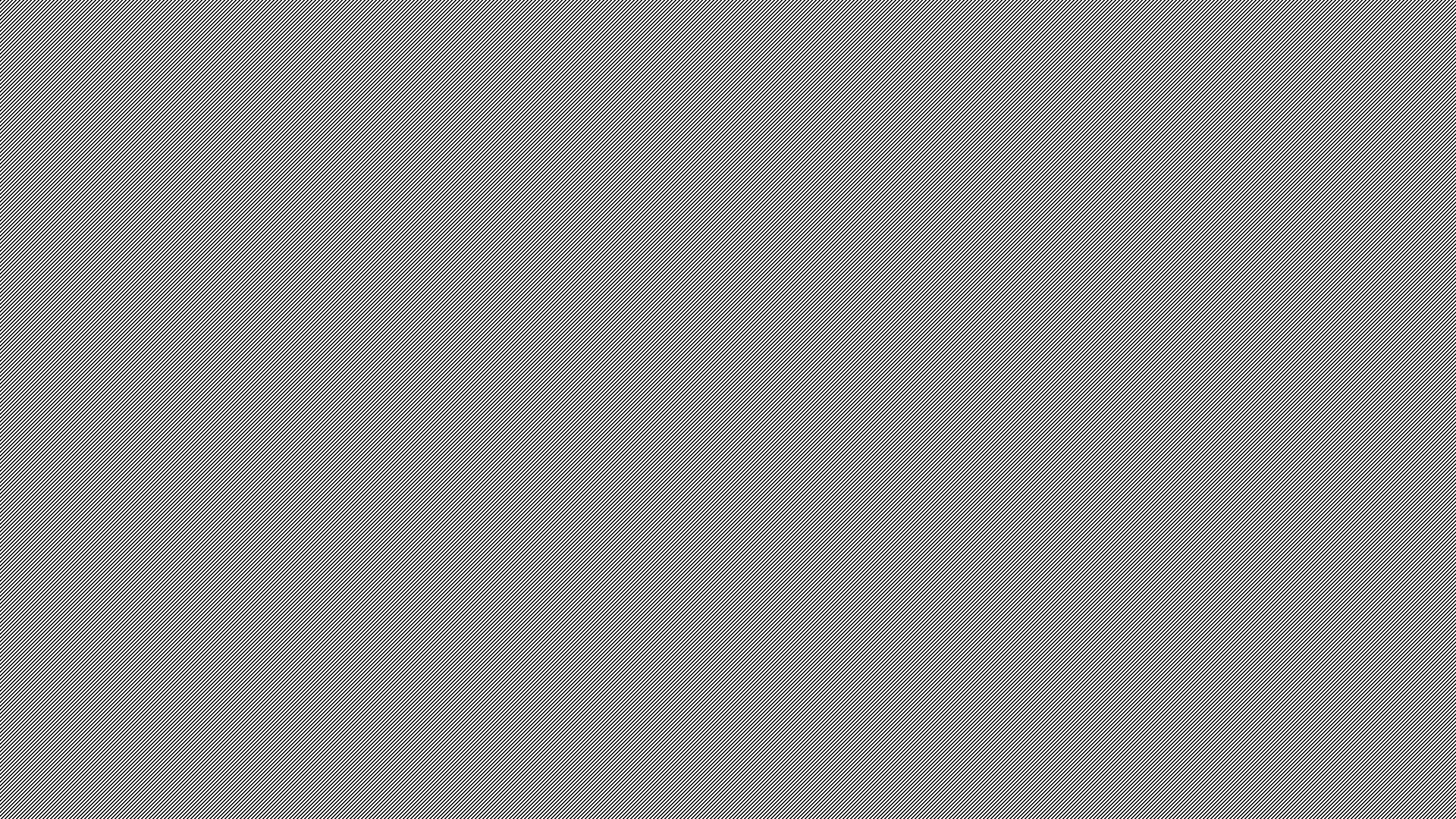 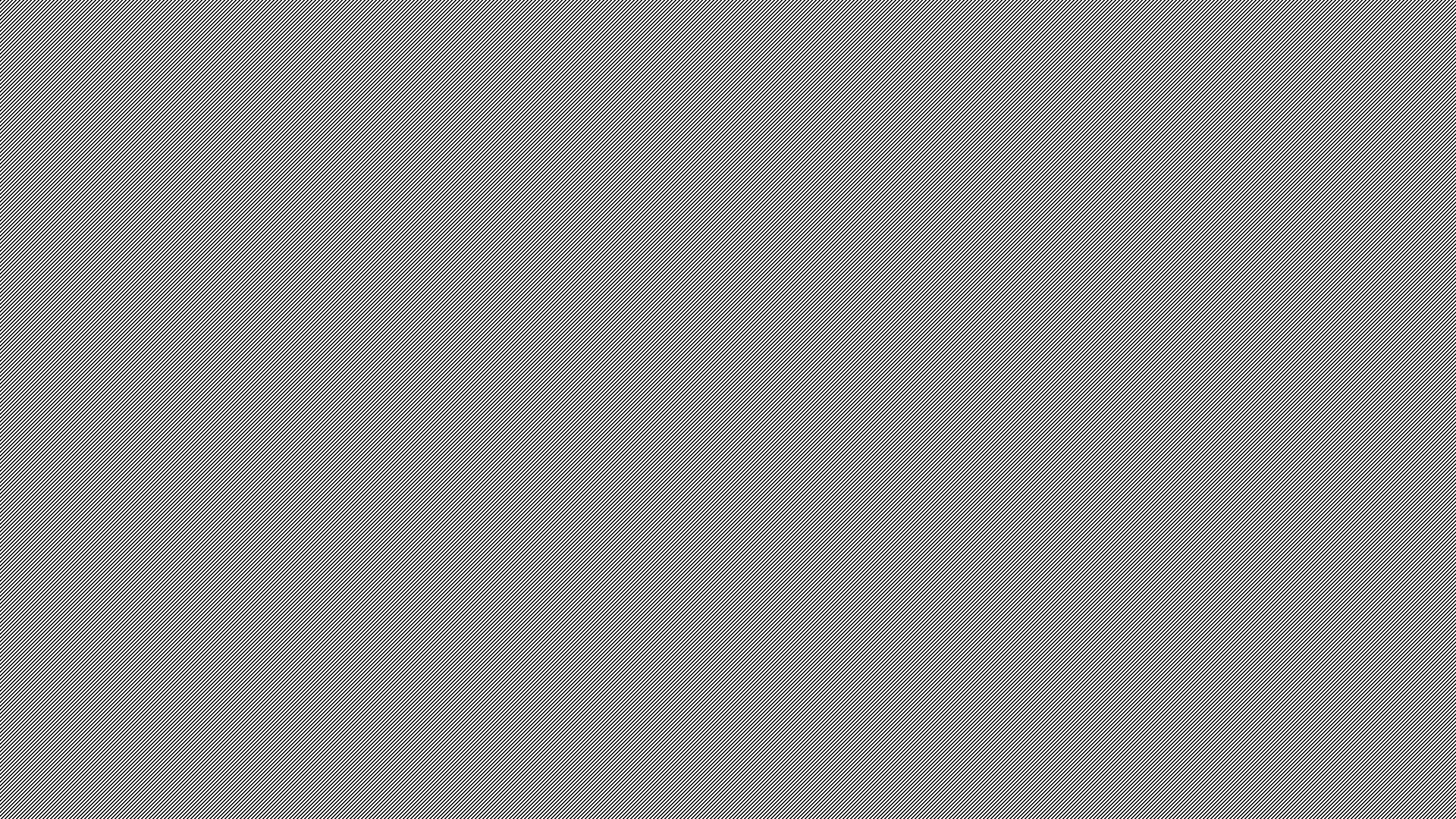 CONCORDAT TO SUPPORT RESEARCH INTEGRITY:
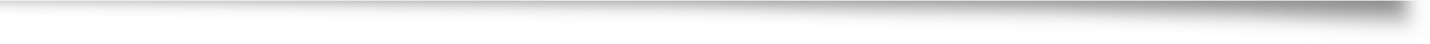 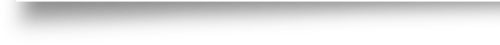 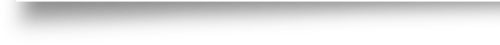 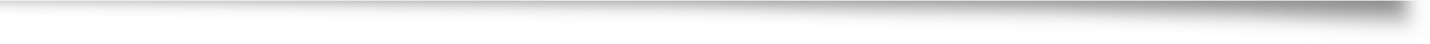 RESEARCH INTEGRITY
27
The Concordat to Support Research Integrity

This is the UK’s national policy statement on research integrity, and aims to
identify the key commitments required of researchers.
https://www.universitiesuk.ac.uk/policy-and-  analysis/reports/Documents/2019/the-concordat-to-support-research-  integrity.pdf

Supported by:
Department for the Economy, Northern Ireland; Higher Education Funding  Council for Wales; National Institute for Health Research; Scottish Funding  Council; UK Research and Innovation; UK Research Integrity Office; Universities  UK; Wellcome Trust

Builds on:
The Singapore Statement on Research Integrity (2010)
Montreal Statement on Research Integrity in Cross-Boundary Research  Collaborations (2013)
The European Code of Conduct for Research Integrity (2017)
RESEARCH INTEGRITY
RESEARCH INTEGRITY
The concordat to support Research Integrity
https://www.universitiesuk.ac.uk/policy-and-analysis/reports/Pages/the-concordat-for-research-integrity.aspx
8
11
RESEARCH INTEGRITY
RESEARCH INTEGRITY
The concordat to support Research Integrity
https://www.universitiesuk.ac.uk/policy-and-analysis/reports/Pages/the-concordat-for-research-integrity.aspx
8
11
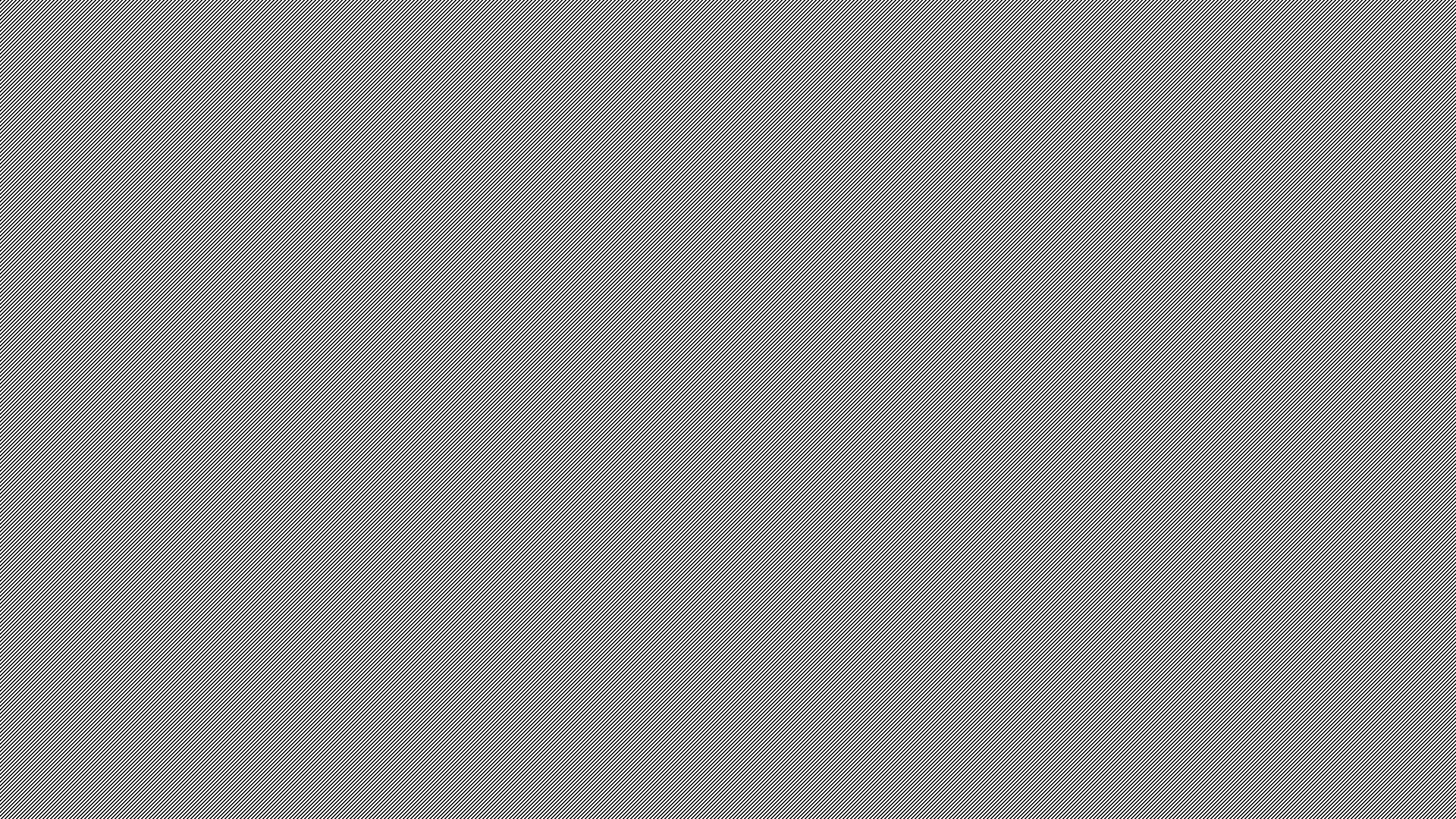 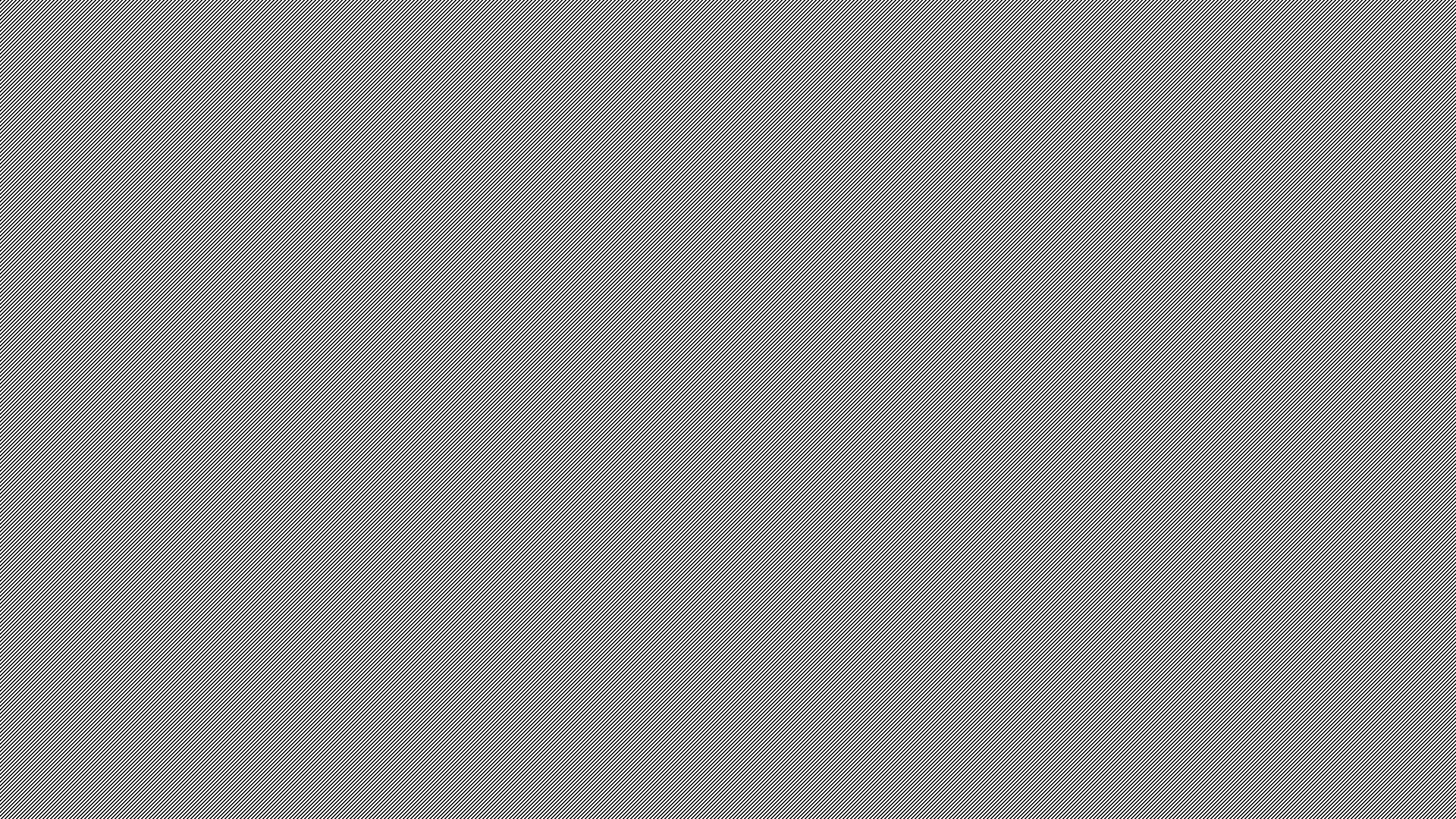 REASONS TO CARE ABOUT RESEARCH INTEGRITY:
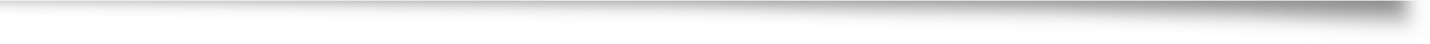 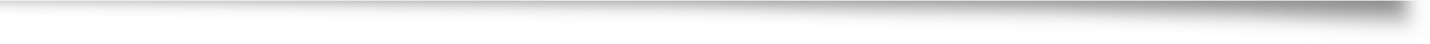 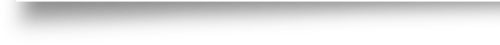 RESEARCH INTEGRITY
Seven Reasons to Care About Integrity in Research
https://www.scienceeurope.org/our-resources/seven-reasons-to-care-about-integrity-in-research/

Safeguard the foundations of science and scholarship

Maintain public confidence in research and research evidence

Underpin continued public investment in research

Protect the reputation and careers of researchers

Prevent adverse impacts on the public

Promote economic advancement

Prevent avoidable waste of resources
31
RESEARCH INTEGRITY
32
Misconduct ❌
Plagiarism
Falsification
Fabrication
Financial misconduct
RESEARCH INTEGRITY
33
Summary

Research integrity is both ethical and epistemic
Integrity is always pursued within a particular social/political context; there is  no universal description
Research integrity can’t be reduced to the process of obtaining ethical  approval for a project, but getting ethical approval supports the integrity of  the research.
Research integrity applies across the entirety of the research process (nb.  MacFarlane, 2009)
Research integrity refers to both the inquiry and the inquirer.
Ensuring the integrity of research can involve a wide range of stakeholders (as  in the Concordat to Support Research Integrity, 2019)
Instruments like the Concordat go a long way in supporting the right kinds of  actions and reflections, but we can’t codify ‘integrity’ as it is more like a virtue  that is enhanced through practice and experience; it’s not enough to just  ‘follow the rules’
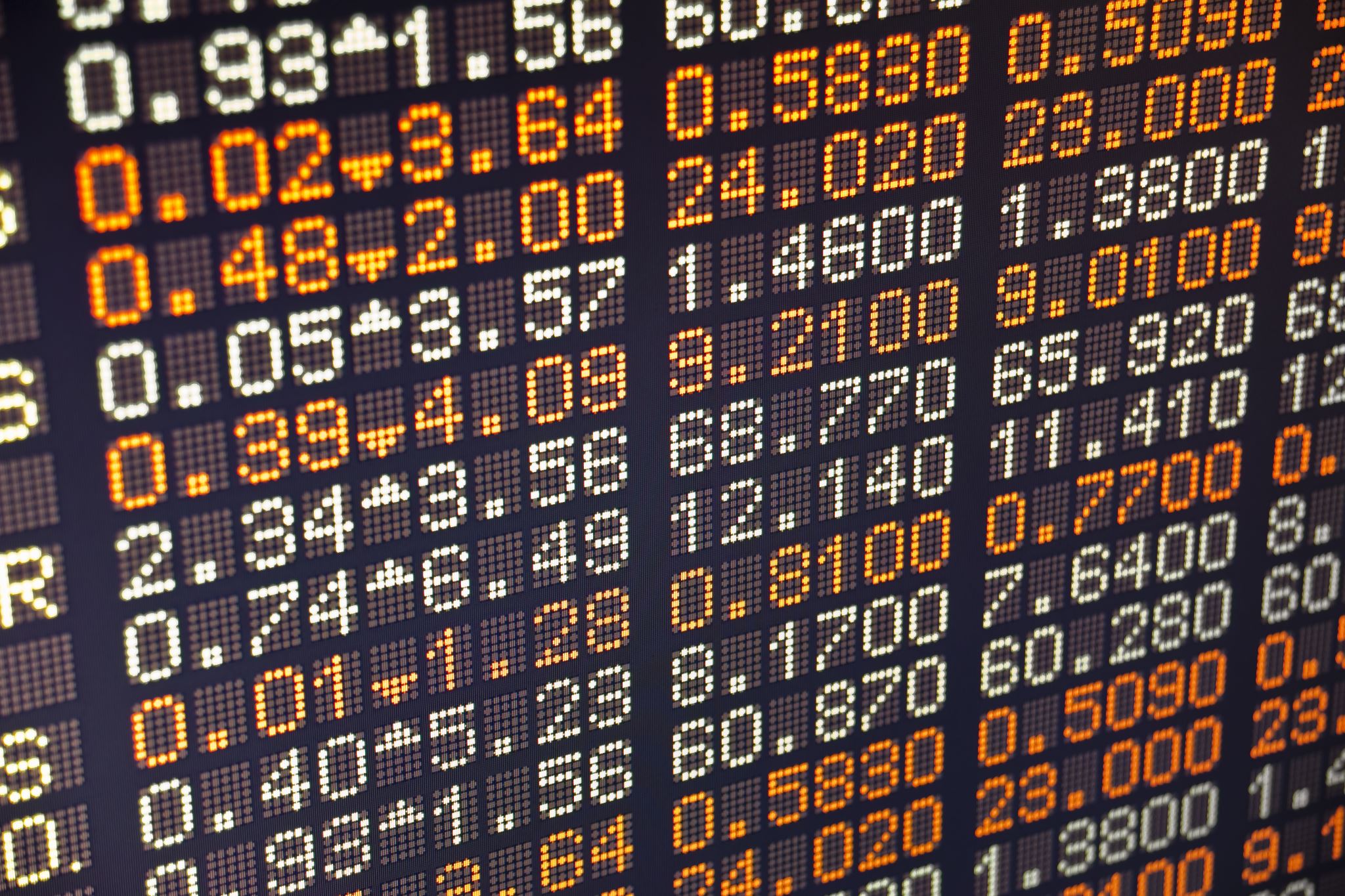 GLOBAL UPDATES:
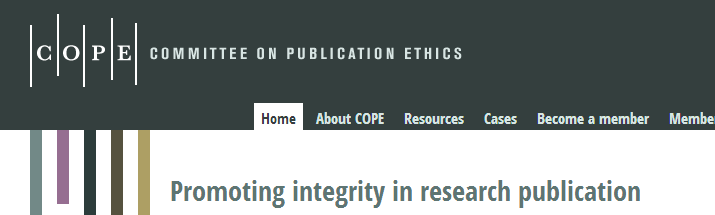 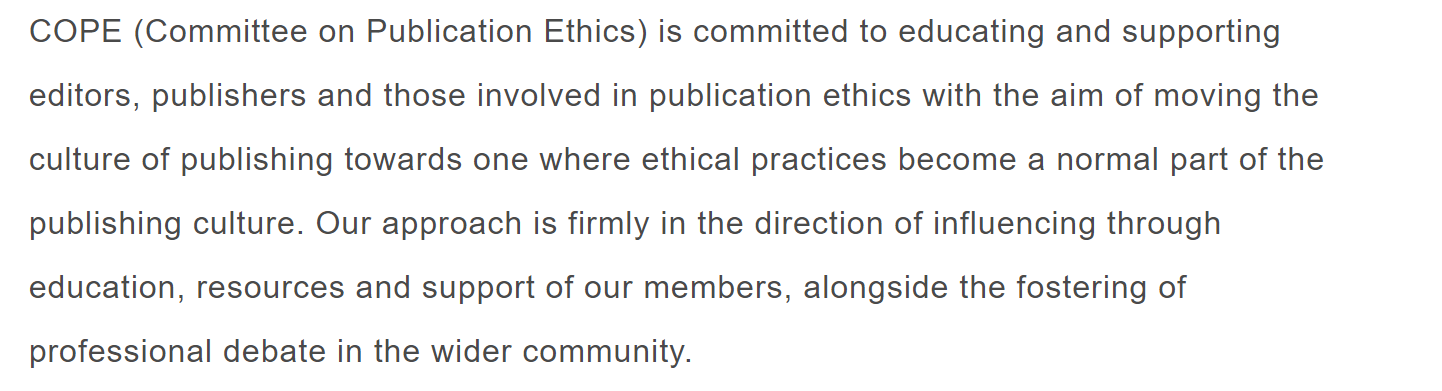 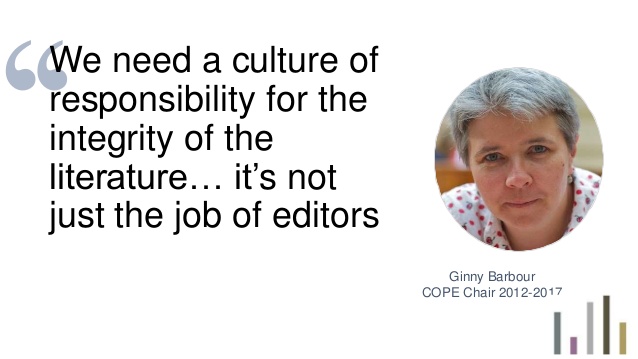 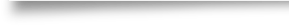 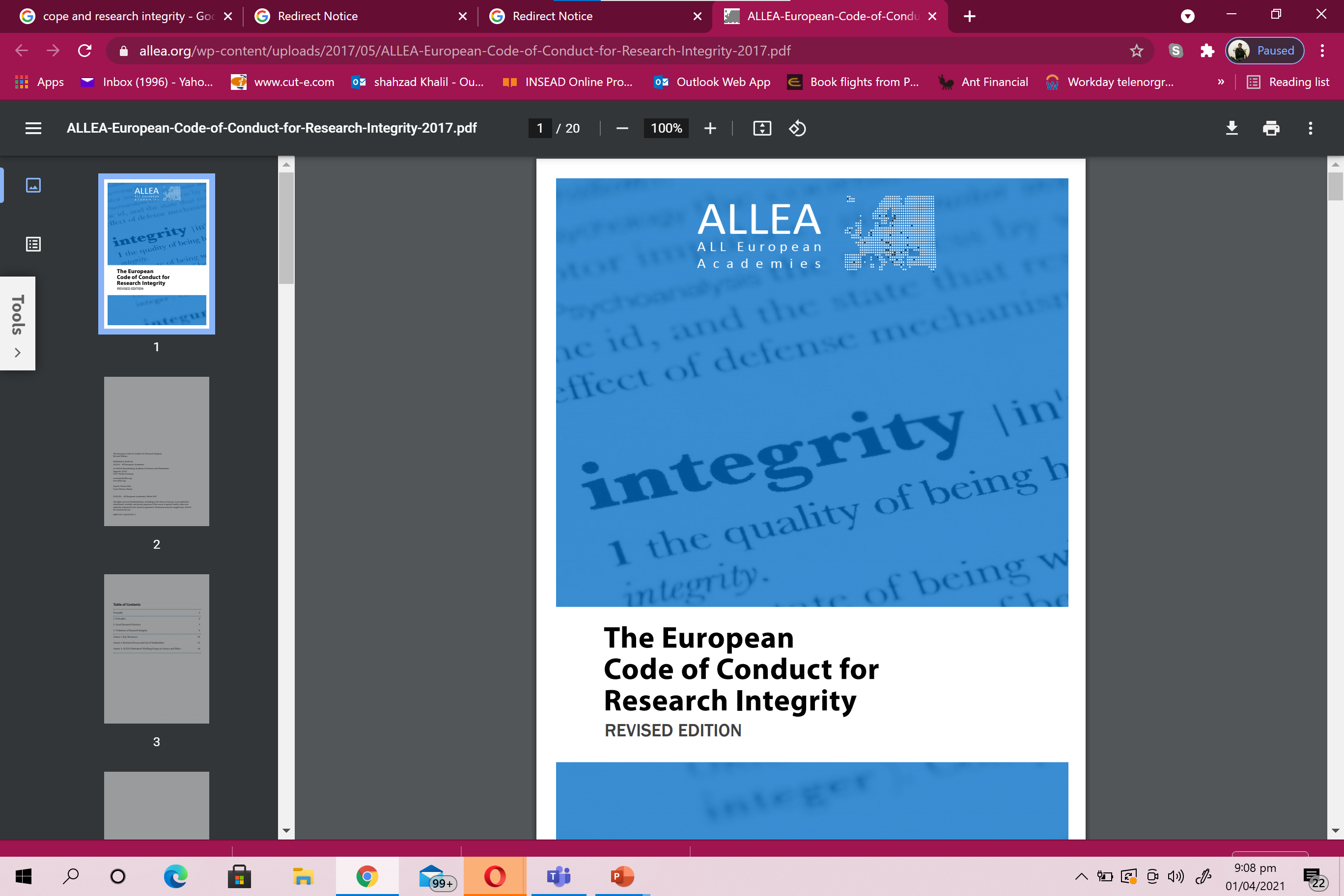 REFERENCES:
Afzal S,Bashir M.Research Methodology and Basic Biostatistics.Karachi:Paramount Books;2015.
Ethical Conduct for Research involving Humans.2014.Canadian Institute of Health Research
Research Integrity: a landscape study: vitae(UK)
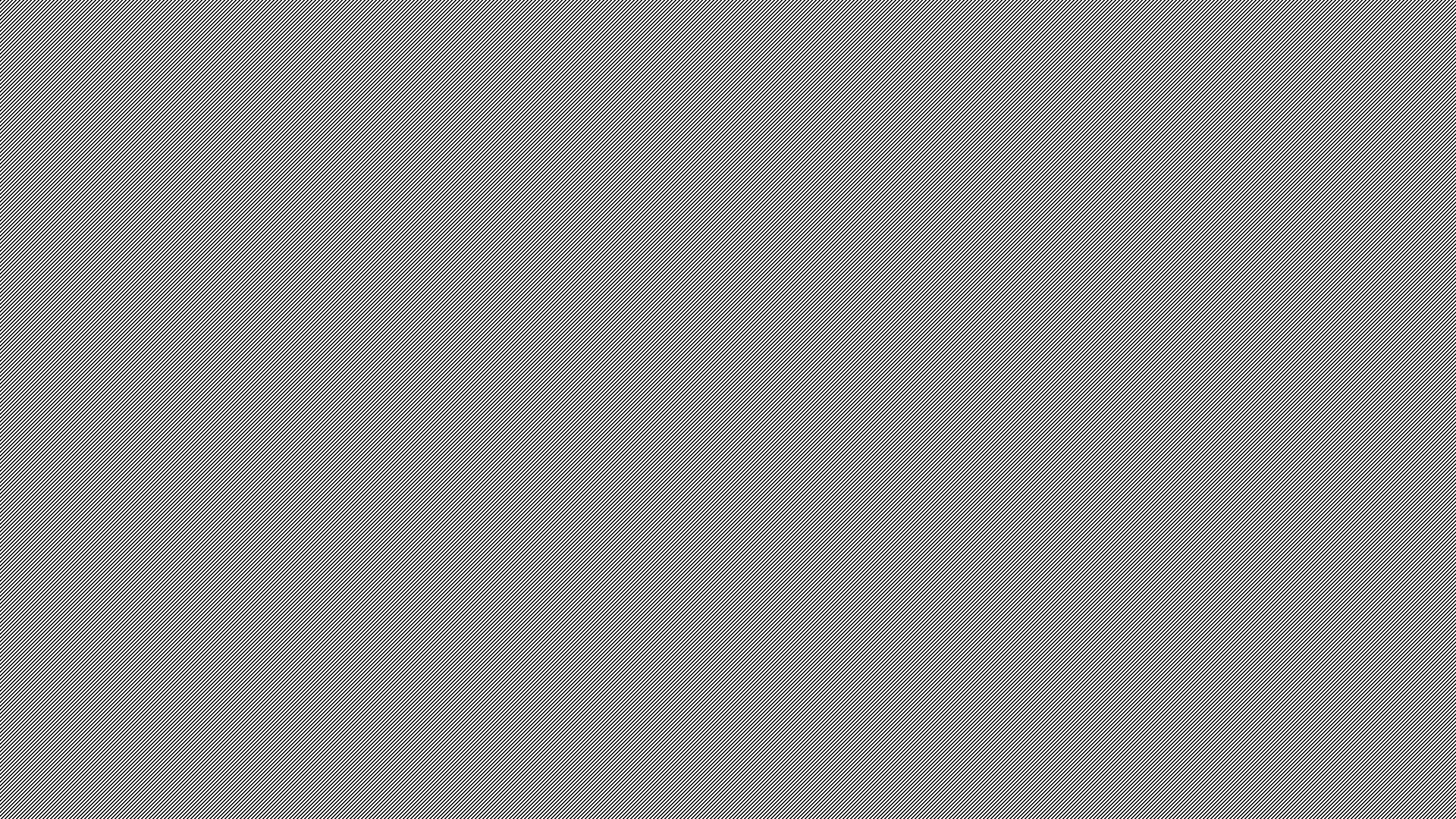 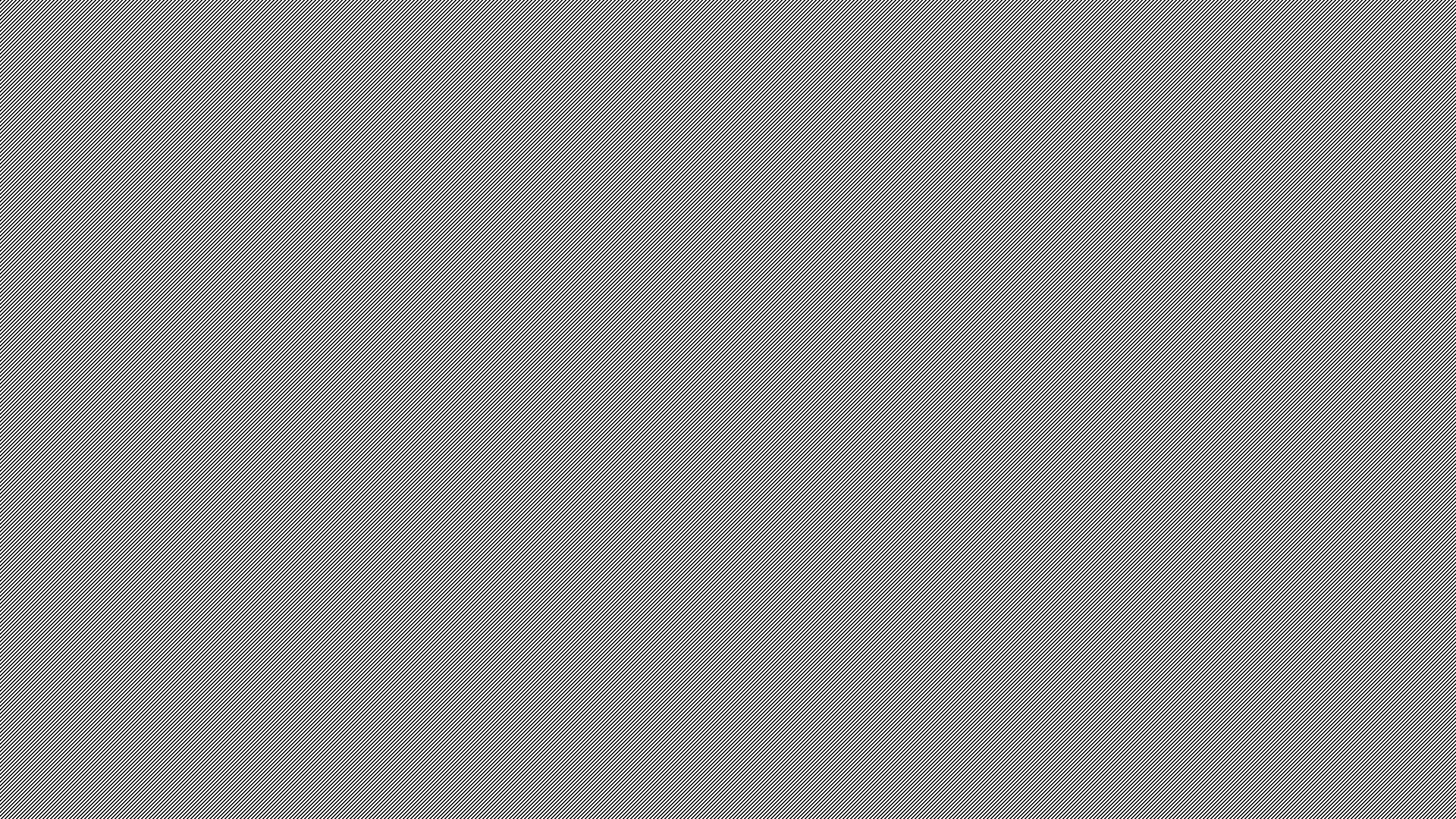 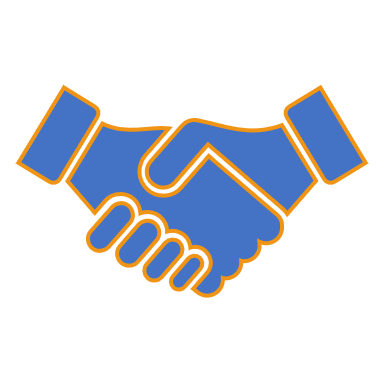 THANK YOU….
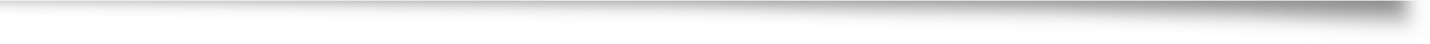 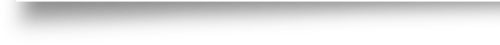 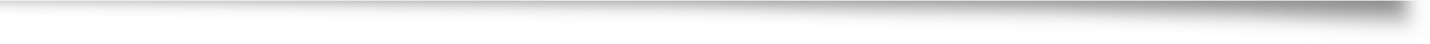